Section 1.6
Solving Inequalities
Objectives:
Solve and graph linear inequalities.
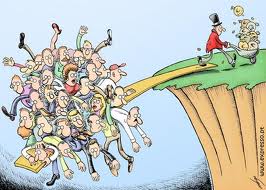 Inequalities
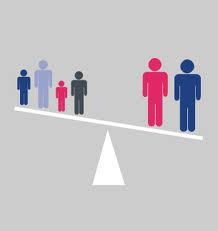 An inequality is a mathematical sentence that contains <, >, ≤, ≥, or ≠.
Example 1: Write an inequality for each.
To qualify for the police force, a candidate must be at least 66 in. and not more than 78 in. tall.

To make the honor roll, you must have a GPA equal to or higher than 3.0.

Children under 12 pay half price.
Addition and Subtraction Properties of Inequality.
Addition: 
If a < b, then a + c < b + c.
If a > b, then a + c > b + c.

Subtraction:
If a < b, then a – c < b – c.
If a > b, then a – c > b – c.

The same is true for ≤ and ≥.
Multiplication and Division Properties of Inequality
Last Slide in Words:
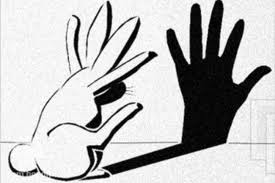 IMPORTANT: 
Whenever you multiply or divide by a negative number, you MUST reverse the inequality symbol.
Example 2:
T-Mobile charges $35.00 and $0.35 per minute for long distance calls each month.
The length of the call is rounded up to the closest minute.
Verizon charges $75.00 per month with no long distance charges.
For how many minutes will it cost less to use T-Mobile?
Write inequality.
T-Mobile costs < Verizon costs
 $35 + $0.35x < $75
Solve the inequality.
$0.35x < $40
x < 114.29
Therefore, it will be cheaper when you talk less than 115 min.
Example 3:
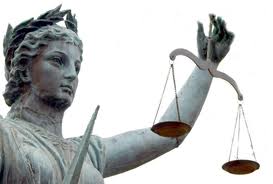 Solve the inequality.
-2s + 4 < 3s – 11
-5s < -15
s > 3
o
o
●
●
2
2
2
3
3
3
4
4
4
Example 4: Graphing Inequalities in One Variable.
a) Graph x < 4
b) Graph x ≥ 2
●
2
3
4
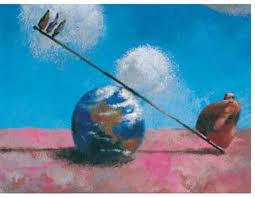 Example 5:
Solve and graph the inequality.
3t – 1 ≥ -2t + 9
5t – 1 ≥ 9
5t ≥ 10
t ≥ 2
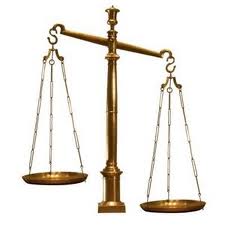 Linear Inequalities
A linear inequality is an inequality which involves a linear function.


An ordered pair (x, y) is a solution if it is TRUE when x and y are substituted into the inequality.
Example 6:
Which ordered pair is a solution of
5x - 2y ≤ 6?
(0, -3)
(5, 5)
(1, -2)
(3, 3)
[Speaker Notes: ANSWER: A. (0, -3)]
Homework:
Pg 52
Exercises 7, 8, 12, 15 – 21, 31
Graphing a Linear Inequality
Graphing a linear inequality is very similar to graphing a linear equation.
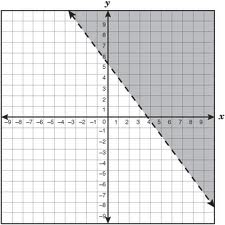 Graphing a Linear Inequality
1) Solve the inequality for y (or x if there is no y).

2) Change the inequality to an equation and graph.

3) If the inequality is < or >, the line is dotted.  If the 
     inequality is ≤ or ≥, the line is solid.

4) Shade the correct area using a test point.
Example 7:
Graph the inequality 3 - x > 0
First, solve the inequality for x.
          3 - x > 0
            -x > -3
             x < 3
6
4
2
3
Graph:  x<3
Step 1: Graph the line  
              x = 3.

Step 2: Because x < 3 
the line will be dotted.

Step 3: Use a test point to 
shade the correct side.
On your Own: Graph:  y < 6
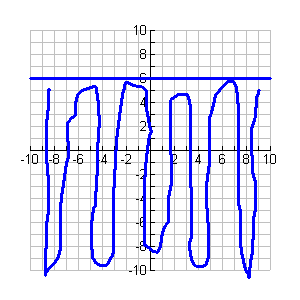 Example 8: Sketch a graph of x + y < 3
Step 1: Solve the equation for y
y < -x + 3
Step 2: Graph the line y = -x + 3 using a dashed line.
Step 3: Use a test point not on the line to determine shading.
(0,0)  True so shade that side.
On your own: Graph 4x – 2y < 7
Example 9: Write the inequality represented by the graph.
Step 2: The line is solid (≥ or ≤).
Test to see which one works.
Step 3: Test a point in the shaded area.  (2, 2)
Let’s try ≥ first.
Example 10:
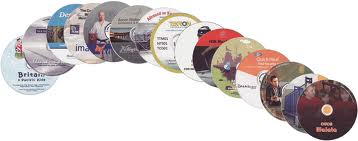 Sue wants to buy CDs and DVDs. 
She has $28 to spend.
The CDs cost $7 each and the DVDs cost $14 each. 
What are the possible combinations of CDs and DVDs she can buy?

Solution: Write the inequality and graph it. All whole number coordinate pairs in the shaded region represent the combinations she can buy.
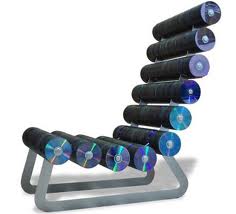 Example 10 Continued:
Find Inequality.
x = CDs and y = DVDs
Total Cost ≤ $28
7x + 14y ≤ 28

Graph it!
14y≤ -7x + 28
y ≤ - ½x + 2
Example 10 Continued:
y ≤ - ½x + 2
Possible Combinations:
0 CDs, 0 DVDs
0 CDs, 1 DVDs
0 CDs, 2 DVDs
1 CDs, 0 DVDs
1 CDs, 1 DVDs
1 CDs, 2 DVDs
2 CDs, 0 DVDs
2 CDs, 1 DVDs
4 CDs, 0 DVDs
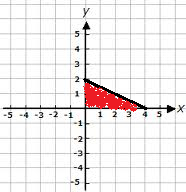 7x + 14y ≤ 28
Homework:
Practice and Apply Worksheet 1.6

Chapter 1 Test on Tuesday